Тема урока: 
«Числа и цифры. Римские цифры»
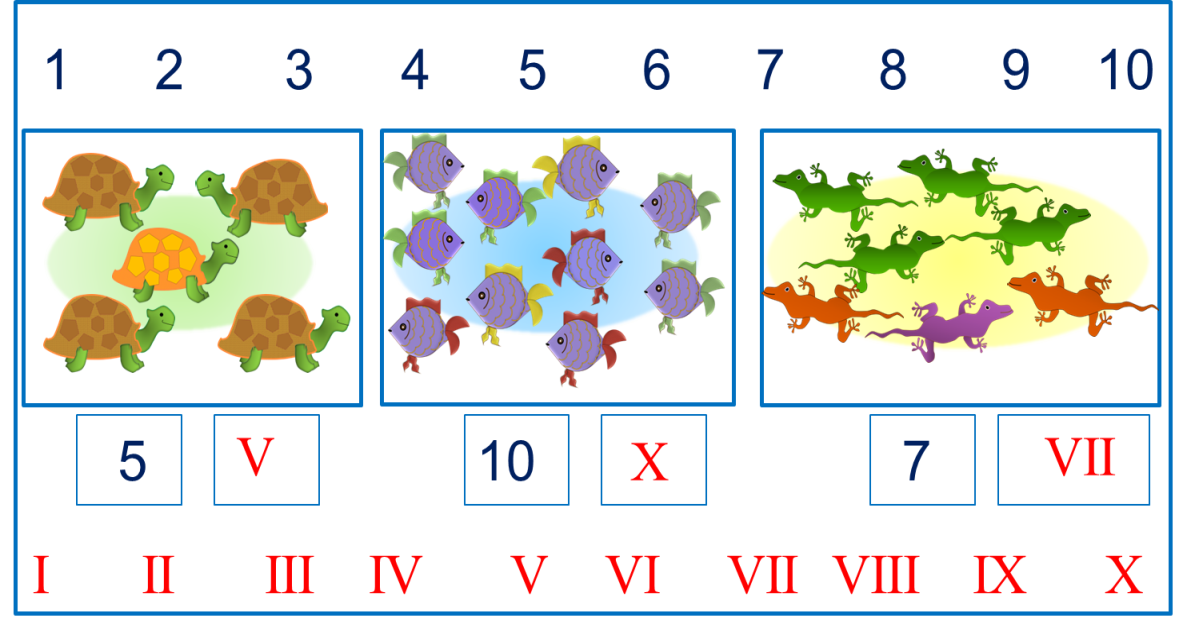 Урок 54. Числа и цифры. Римские цифры.
МАТЕМАТИКА
1. В одной книжке Петя увидел рисунки.
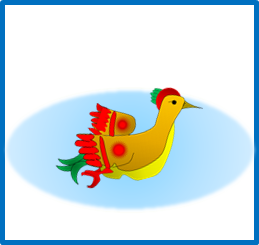 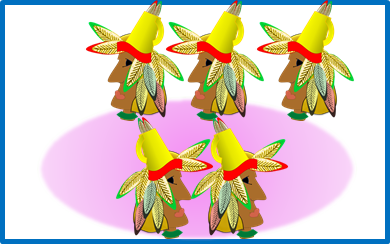 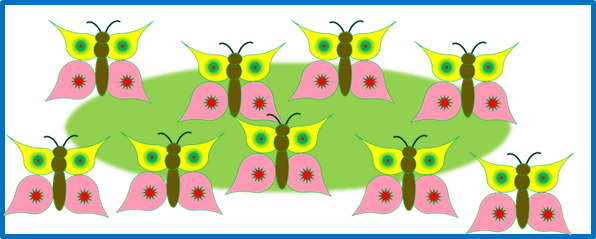 ? Что могут обозначать записи под рисунками?
! Знаки                и                   - цифры древнего народа майя. Этими знаками записано число предметов на каждом рисунке.
Урок 54. Числа и цифры. Римские цифры.
МАТЕМАТИКА
1. В одной книжке Петя увидел рисунки.
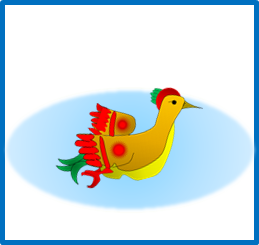 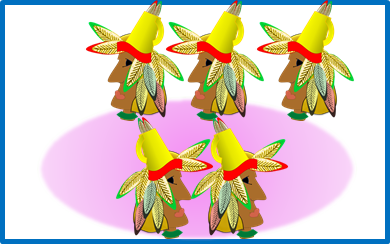 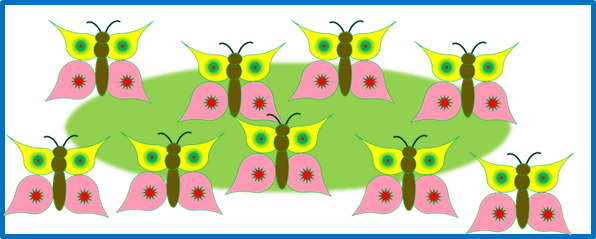 2. Помоги Пете сосчитать предметы на рисунке и назвать эти числа?.
1
2
3
4
5
6
7
8
9
10
Урок 54. Числа и цифры. Римские цифры.
МАТЕМАТИКА
1. В одной книжке Петя увидел рисунки.
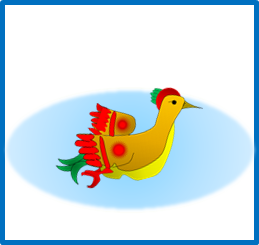 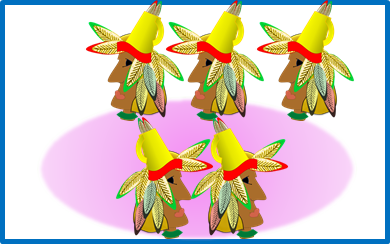 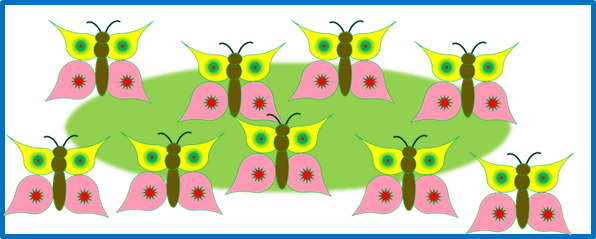 2. Помоги Пете сосчитать предметы на рисунке и назвать эти числа?.
ПРОВЕРЬ!
1
2
3
4
5
6
7
8
9
10
Урок 54. Числа и цифры. Римские цифры.
МАТЕМАТИКА
2. ! Цифры, с которыми ты познакомился на уроках математики,  называются арабскими. Их всего десять.
0
1
2
3
4
5
6
7
8
9
I
V
X
Это  римские цифры.
Урок 54. Числа и цифры. Римские цифры.
МАТЕМАТИКА
4. Назовите числа, которые здесь записаны.
I
II
III
IV
V
VI
VII
VIII
IX
X
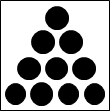 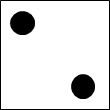 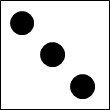 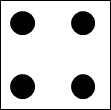 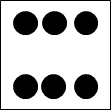 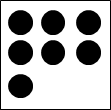 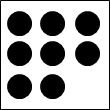 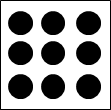 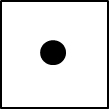 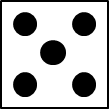 1
2
3
4
5
6
7
8
9
10
Урок 54. Числа и цифры. Римские цифры.
МАТЕМАТИКА
4. Назовите числа, которые здесь записаны.
I
II
III
IV
V
VI
VII
VIII
IX
X
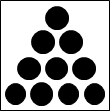 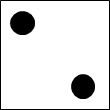 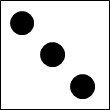 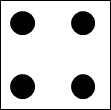 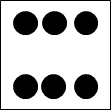 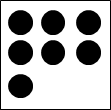 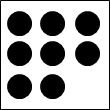 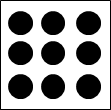 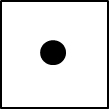 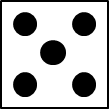 1
2
3
4
5
6
7
8
9
10
ПРОВЕРЬ!
1
2
3
4
5
6
7
8
9
10
Урок 54. Числа и цифры. Римские цифры.
МАТЕМАТИКА
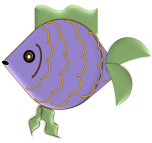 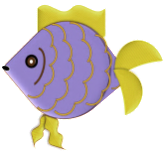 6. Помоги Кате записать число предметов на рисунках арабскими и римскими цифрами.
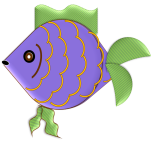 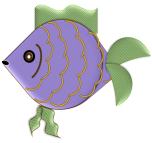 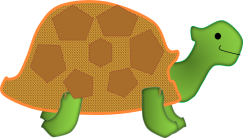 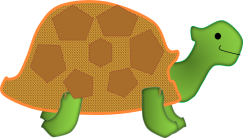 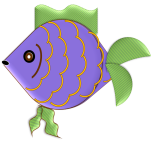 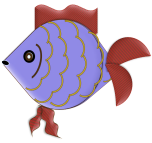 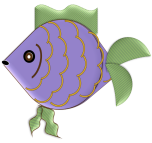 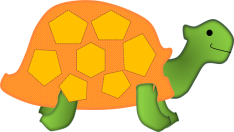 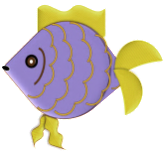 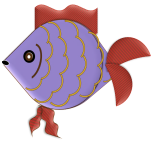 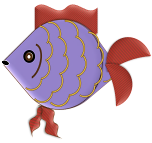 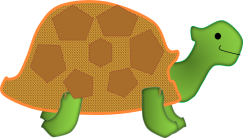 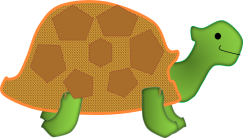 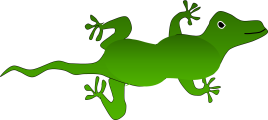 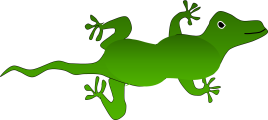 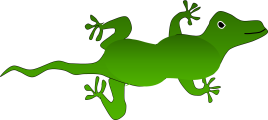 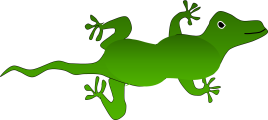 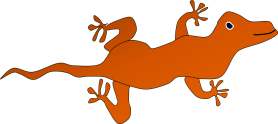 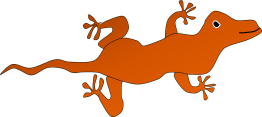 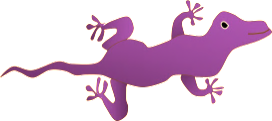 I
V
X
I
V
I
V
X
X
0
1
2
3
4
5
6
7
8
9
Урок 54. Числа и цифры. Римские цифры.
МАТЕМАТИКА
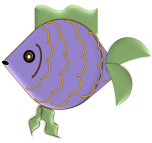 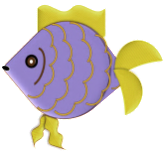 6. Помоги Кате записать число предметов на рисунках арабскими и римскими цифрами.
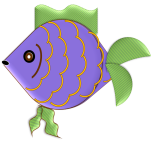 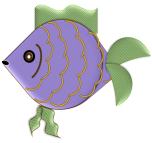 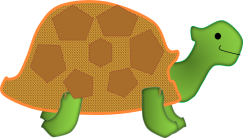 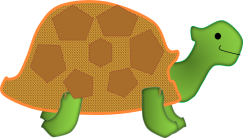 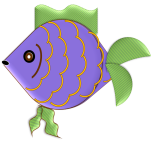 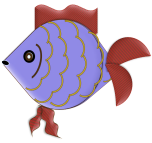 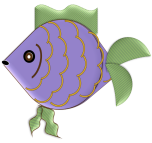 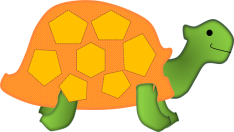 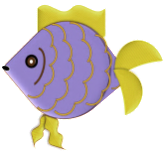 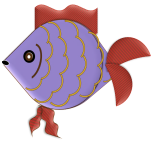 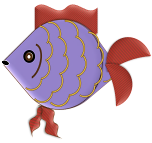 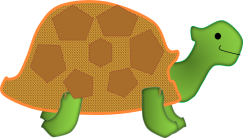 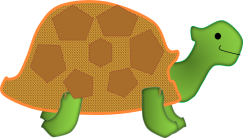 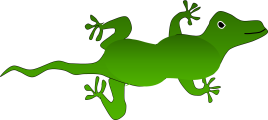 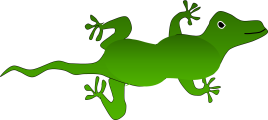 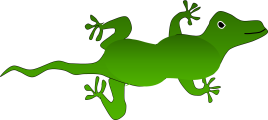 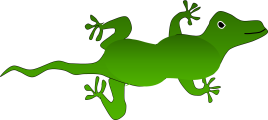 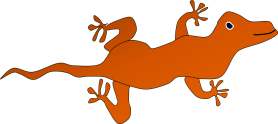 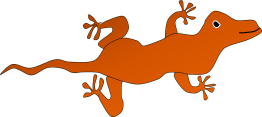 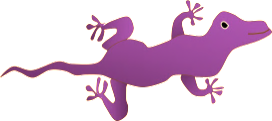 V
I
V
X
I
V
I
V
X
X
I
ПРОВЕРЬ!
0
0
1
1
2
3
4
5
6
7
8
9
Урок 54. Числа и цифры. Римские цифры.
МАТЕМАТИКА
7. Какие числа не записал Вова? Помоги ему записать пропущенные числа от наименьшего к наибольшему.
0
1
2
3
4
5
6
7
8
9
10
0
2
4
6
8
10
I
III
V
VII
IX
I
II
III
IV
V
VI
VII
VIII
IX
X
Урок 54. Числа и цифры. Римские цифры.
МАТЕМАТИКА
7. Какие числа не записал Вова? Помоги ему записать пропущенные числа от наименьшего к наибольшему.
0
1
2
3
4
5
6
7
8
9
10
I
III
V
VII
IX
ПРОВЕРЬ!
I
II
III
IV
V
VI
VII
VIII
IX
X